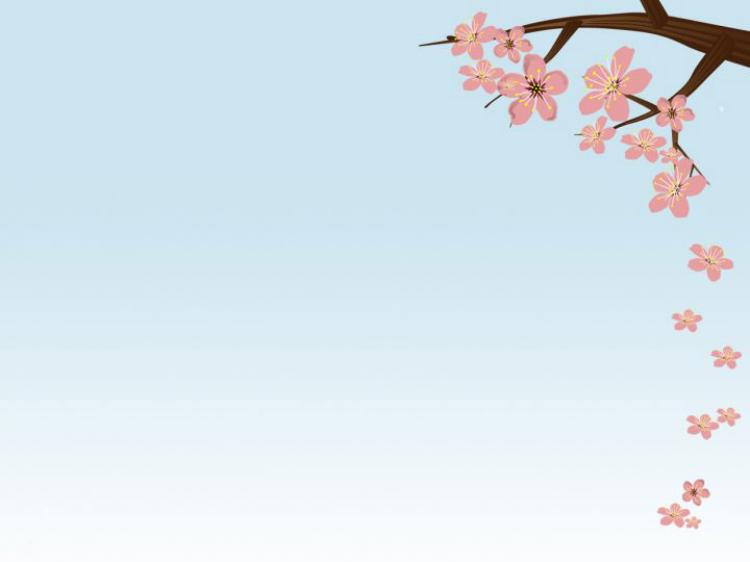 ỦY BAN NHÂN DÂN QUẬN LONG BIÊN
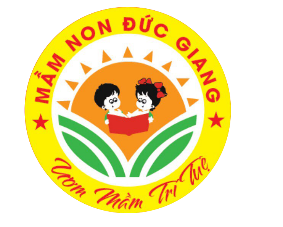 TRƯỜNG MẦM NON ĐỨC GIANG
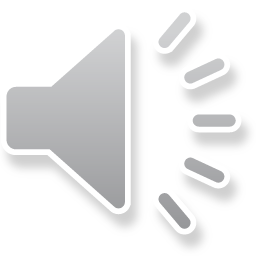 LĨNH VỰC
PHÁT TRIỂN NHẬN THỨC
HOẠT ĐỘNG: LÀM QUEN VỚI TOÁN
ĐỀ TÀI: SO SÁNH SỐ LƯỢNG CỦA BA NHÓM ĐỐI TƯỢNG TRONG PHẠM VI 10
Lứa tuổi: 5-6 tuổi
Giáo viên: Đào Thị Thu Thuỷ
MỤC ĐÍCH – YÊU CẦU
1. Kiến thức:
-  Trẻ nhận biết mối quan hệ hơn, kém về số lượng trong phạm vi 10. 
- Trẻ nhận biết được nhóm nhiều nhất,ít hơn, ít nhất và ngược lại của 3 nhóm đối tượng. 
2. Kỹ năng
- Trẻ so sánh 3 nhóm đối tượng để nhận biết và xác định được nhóm nhiều nhất, ít hơn, ít nhất và ngược lại. 
- Trẻ diễn đạt được mối quan hệ nhiều nhất, ít hơn, ít nhất và ngược lại của 3 nhóm đối tượng
3. Giáo dục:
- Trẻ tham gia học tích cực.
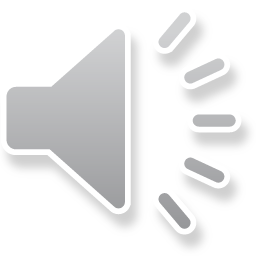 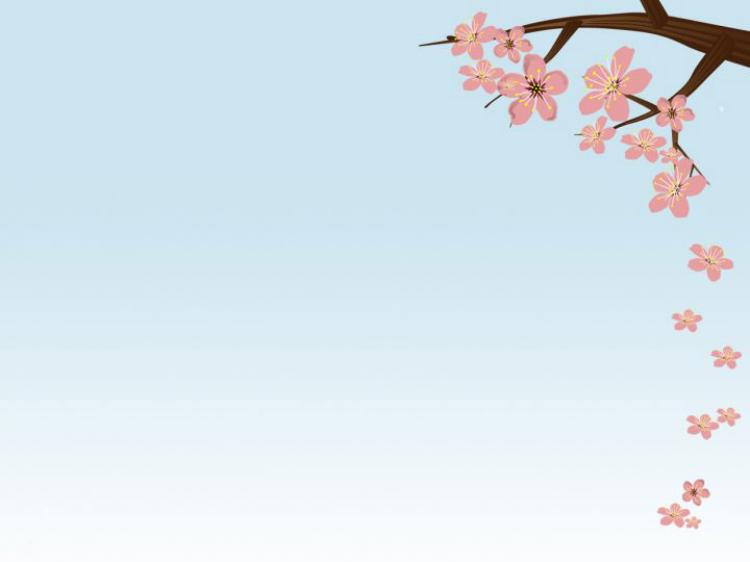 PHẦN 1: 
ÔN SO SÁNH HAI NHÓM 
ĐỐI TƯỢNG
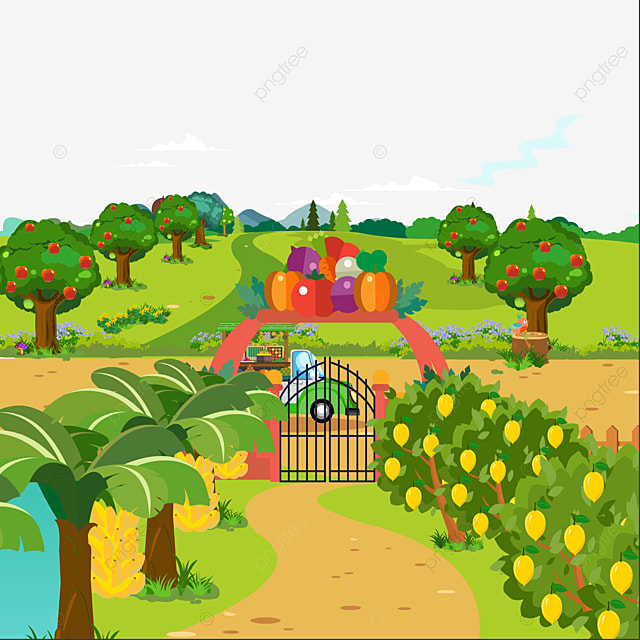 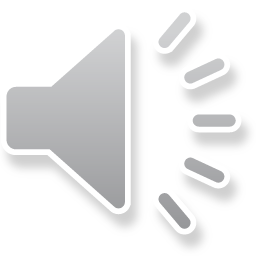 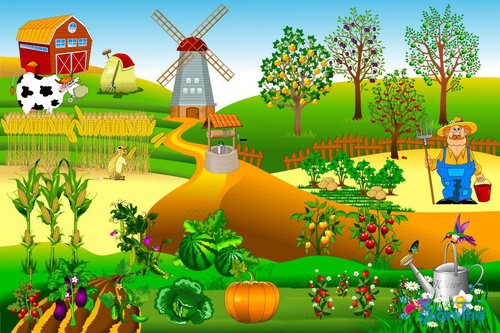 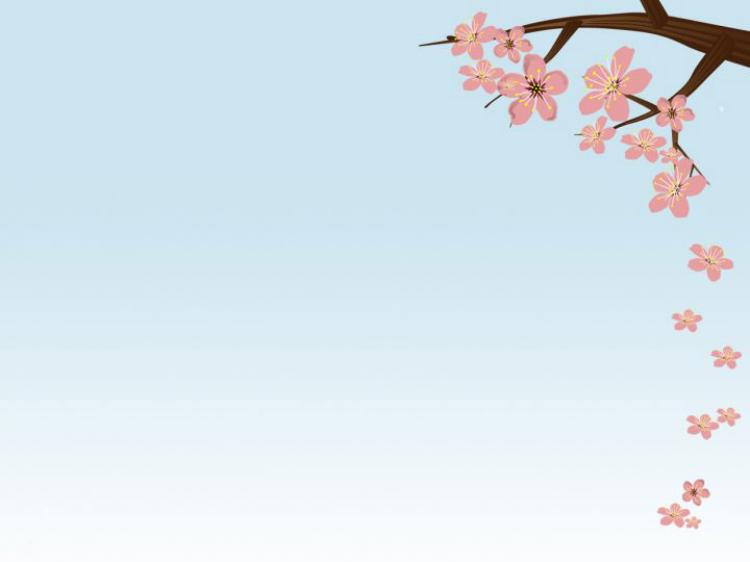 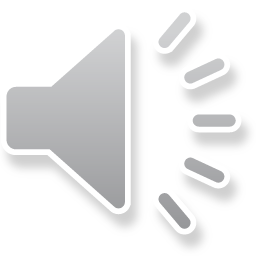 10
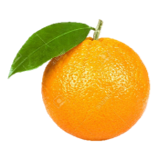 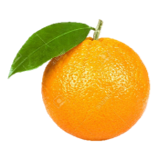 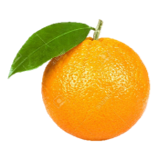 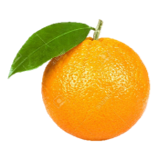 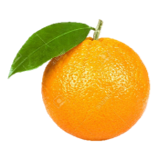 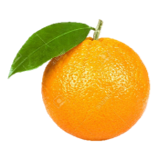 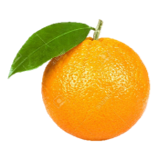 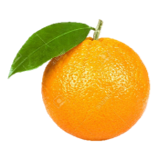 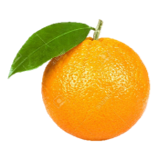 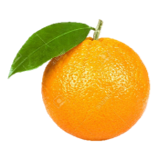 8
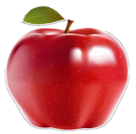 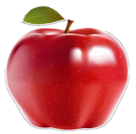 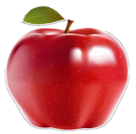 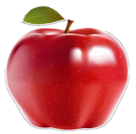 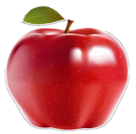 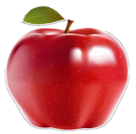 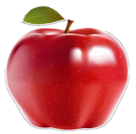 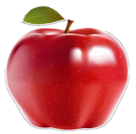 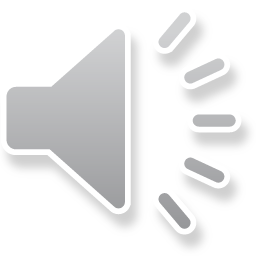 8
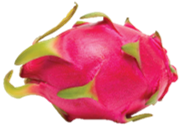 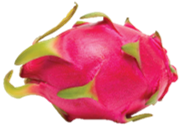 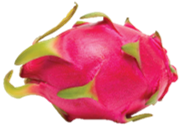 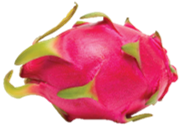 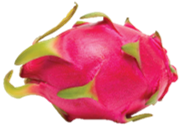 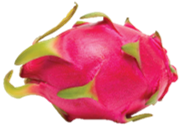 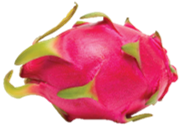 7
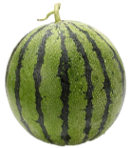 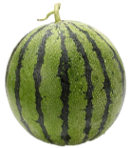 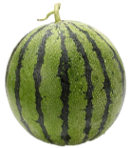 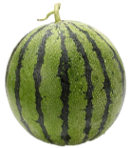 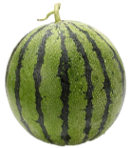 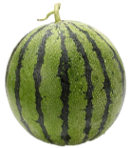 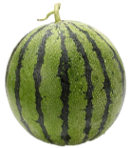 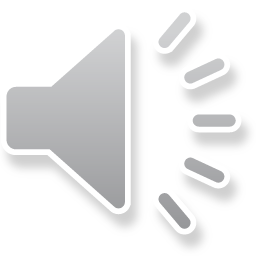 7
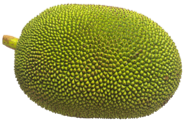 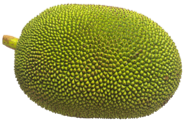 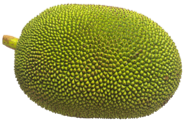 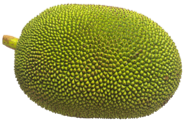 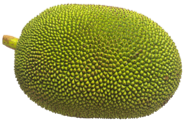 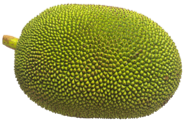 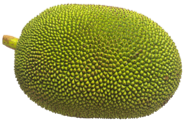 9
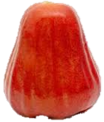 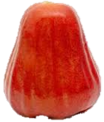 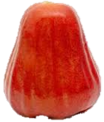 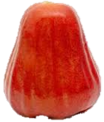 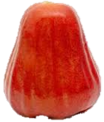 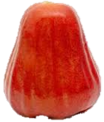 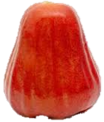 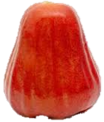 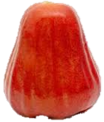 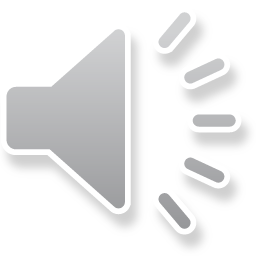 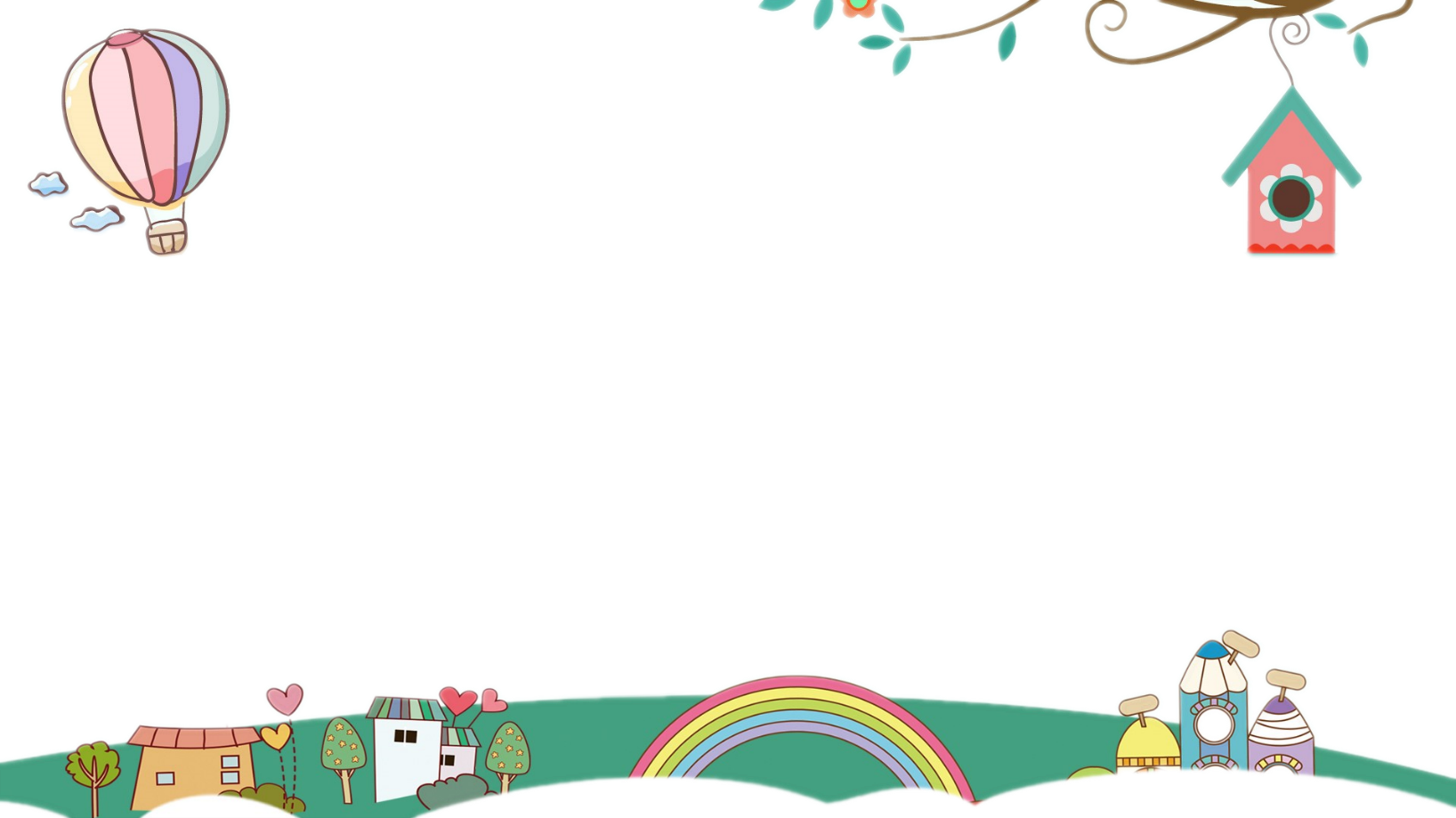 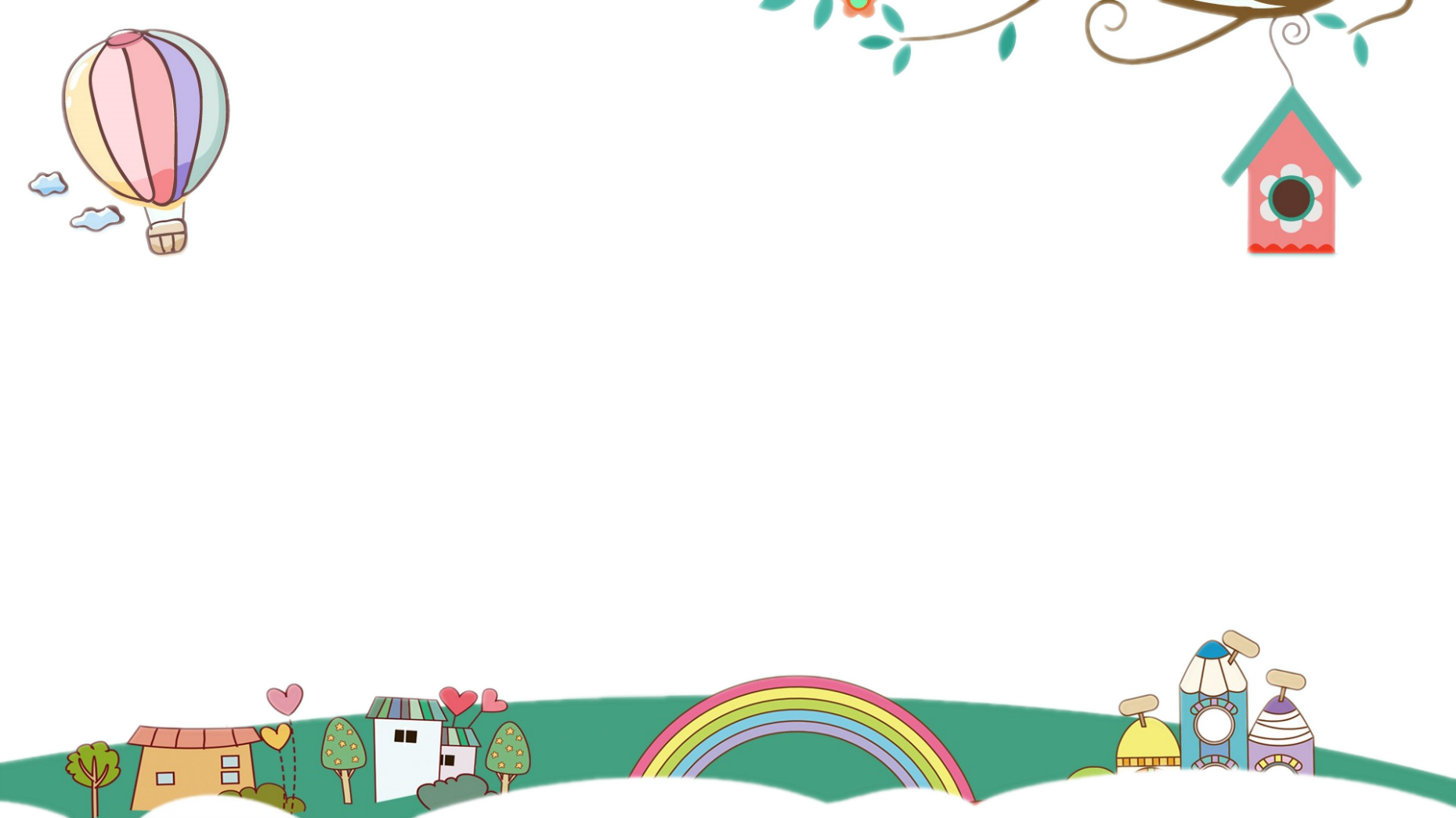 PHẦN 2 
SO SÁNH SỐ LƯỢNG CỦA BA NHÓM ĐỐI TƯỢNG TRONG PHẠM VI 10
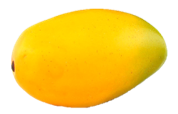 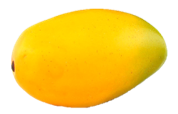 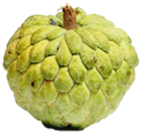 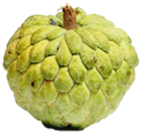 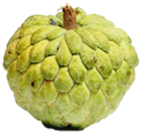 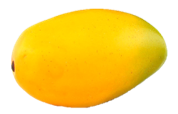 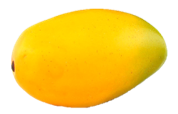 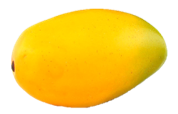 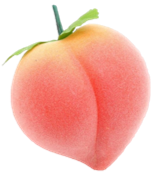 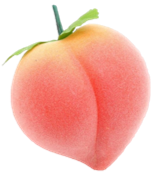 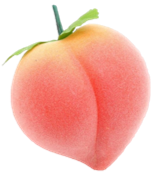 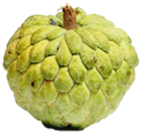 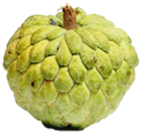 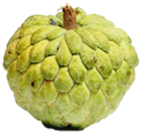 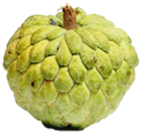 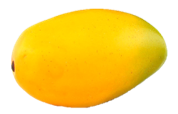 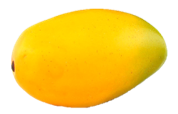 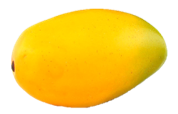 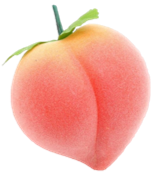 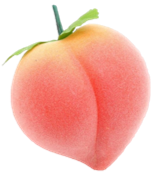 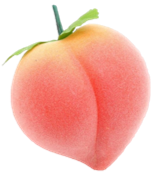 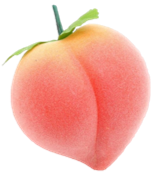 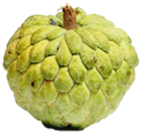 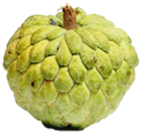 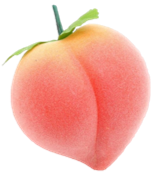 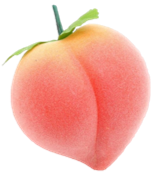 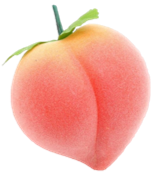 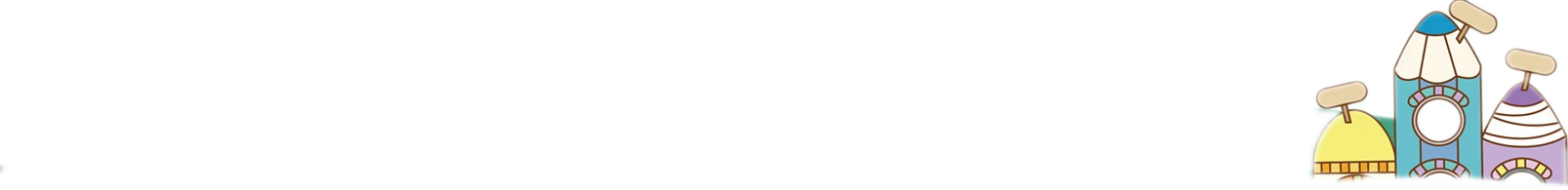 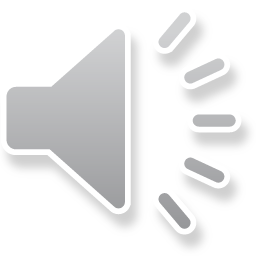 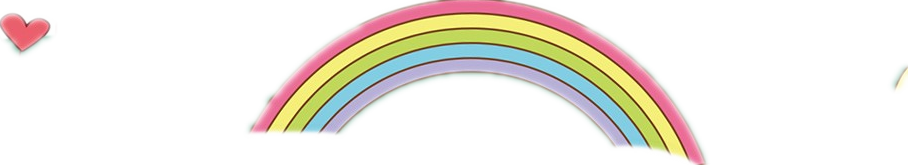 10
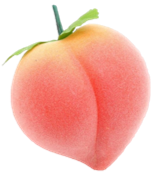 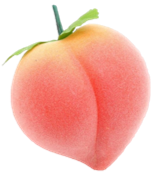 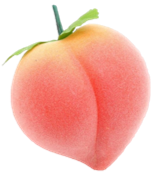 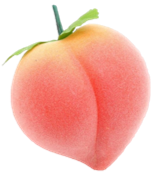 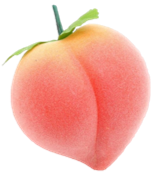 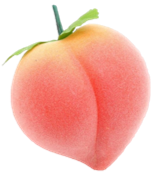 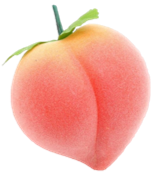 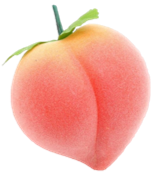 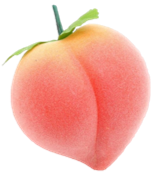 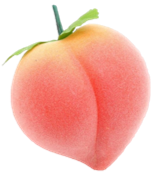 9
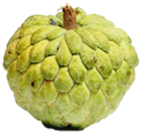 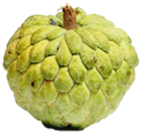 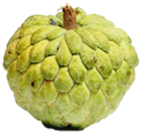 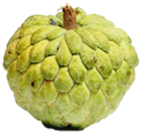 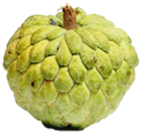 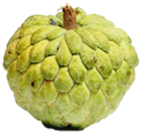 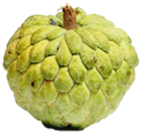 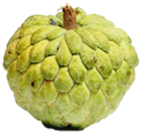 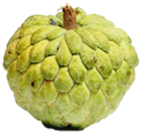 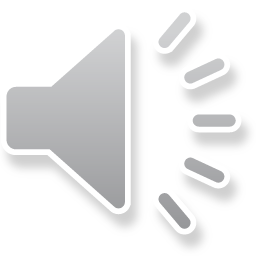 10
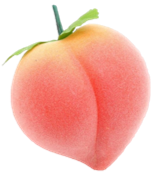 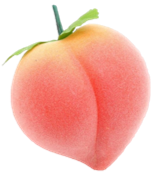 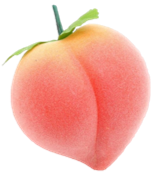 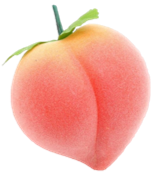 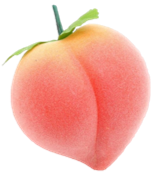 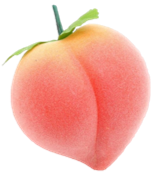 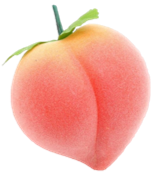 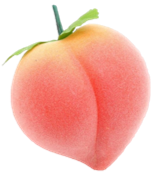 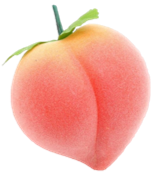 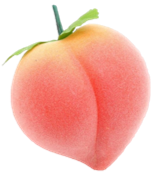 8
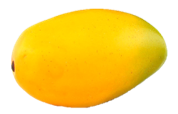 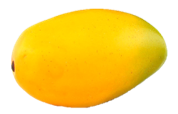 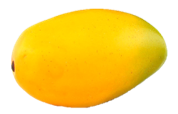 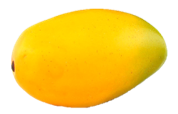 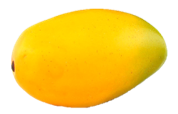 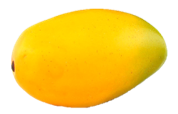 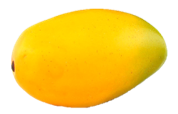 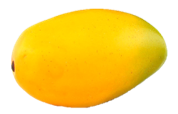 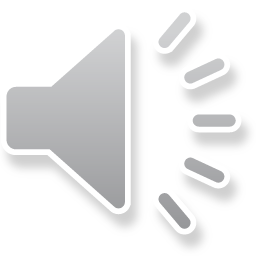 9
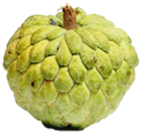 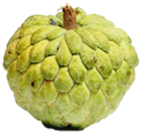 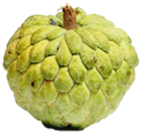 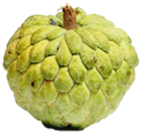 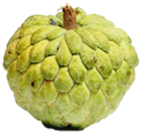 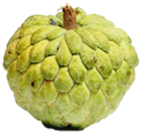 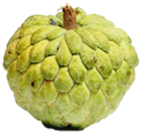 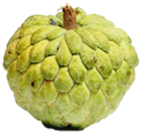 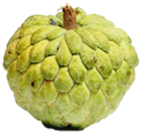 8
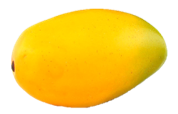 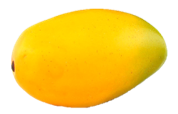 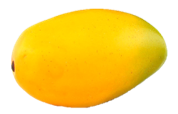 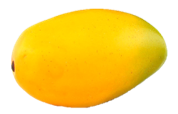 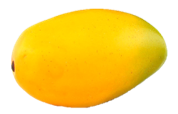 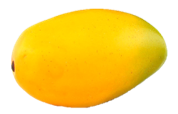 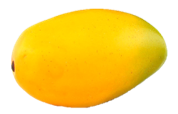 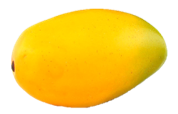 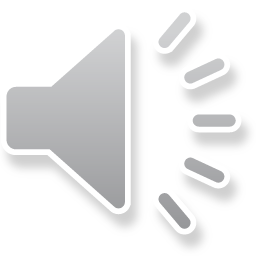 10
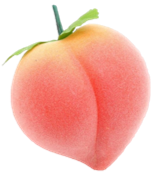 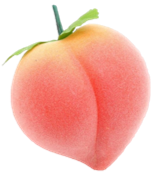 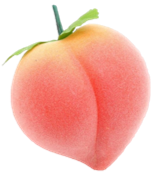 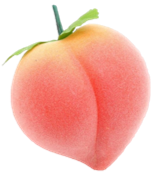 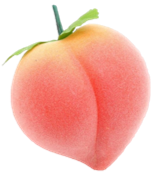 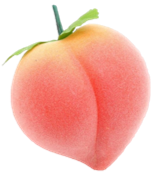 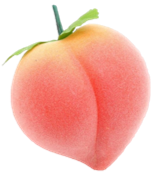 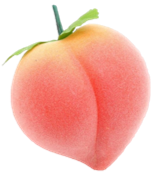 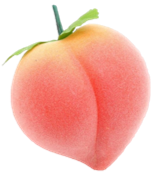 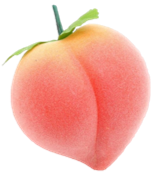 9
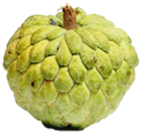 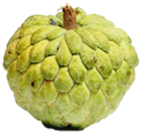 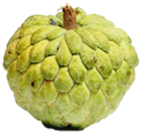 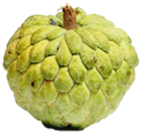 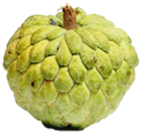 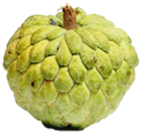 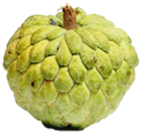 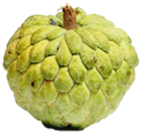 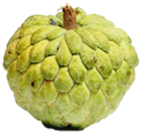 8
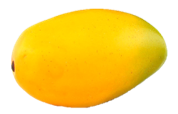 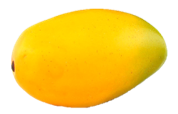 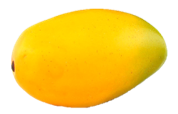 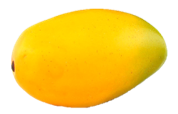 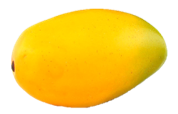 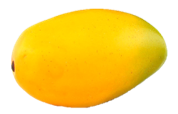 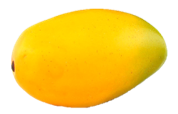 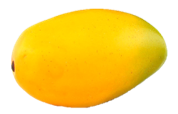 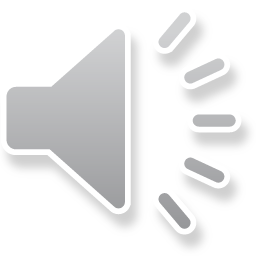 Các con xếp các quả đại điện cho nhóm theo thứ tự từ nhiều đến ít.
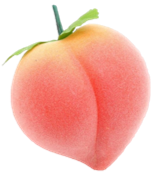 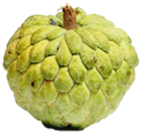 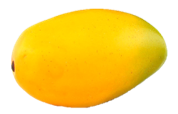 Rổ số 1 cho đại diện nhóm quả nhiều nhất.
Rổ số 2 cho đại diện nhóm quả ít hơn
Rổ số 3 cho đại diện nhóm quả ít nhất
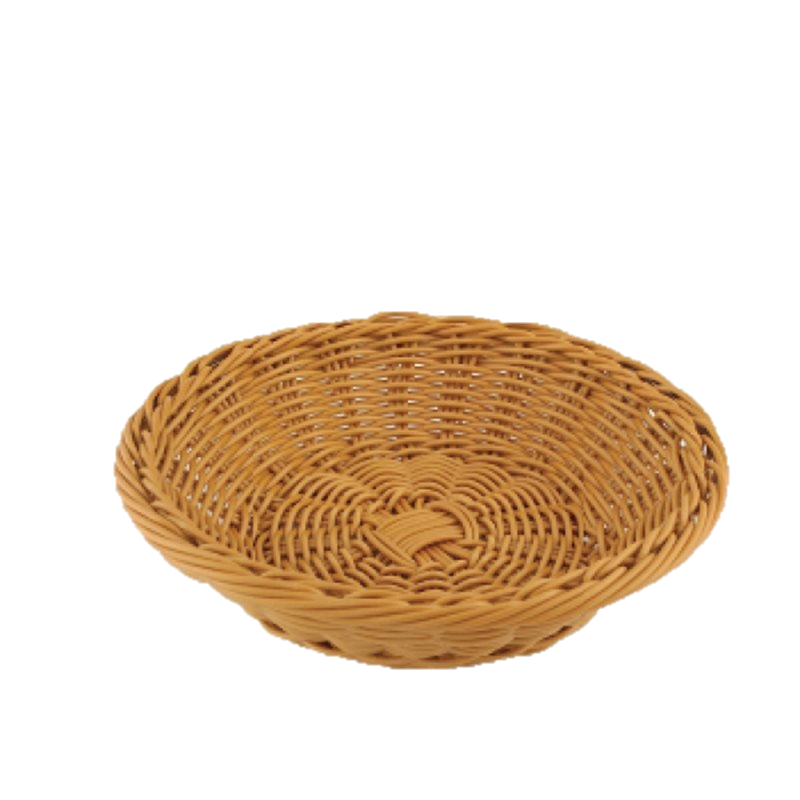 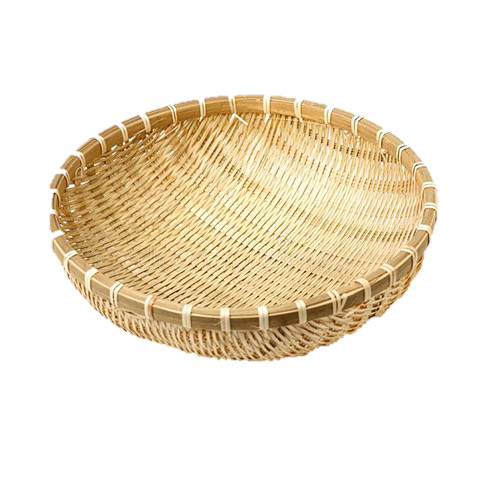 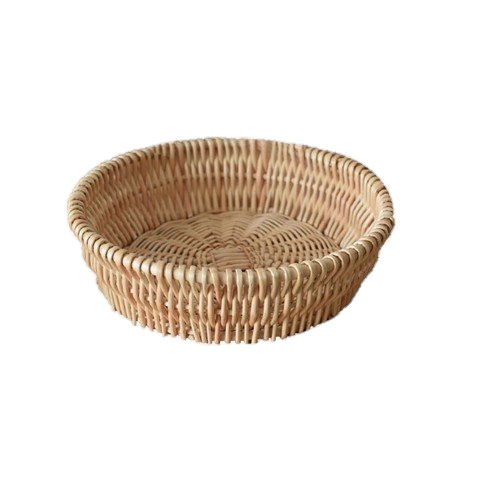 1
2
3
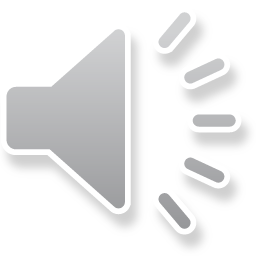 Các con xếp các quả đại điện cho nhóm theo thứ tự từ ít đến nhiều.
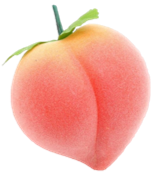 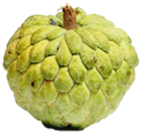 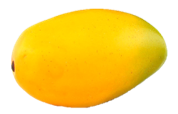 Rổ số 1 cho đại diện nhóm quả ít nhất.
Rổ số 2 cho đại diện nhóm quả nhiều hơn
Rổ số 3 cho đại diện nhóm quả nhiều nhất
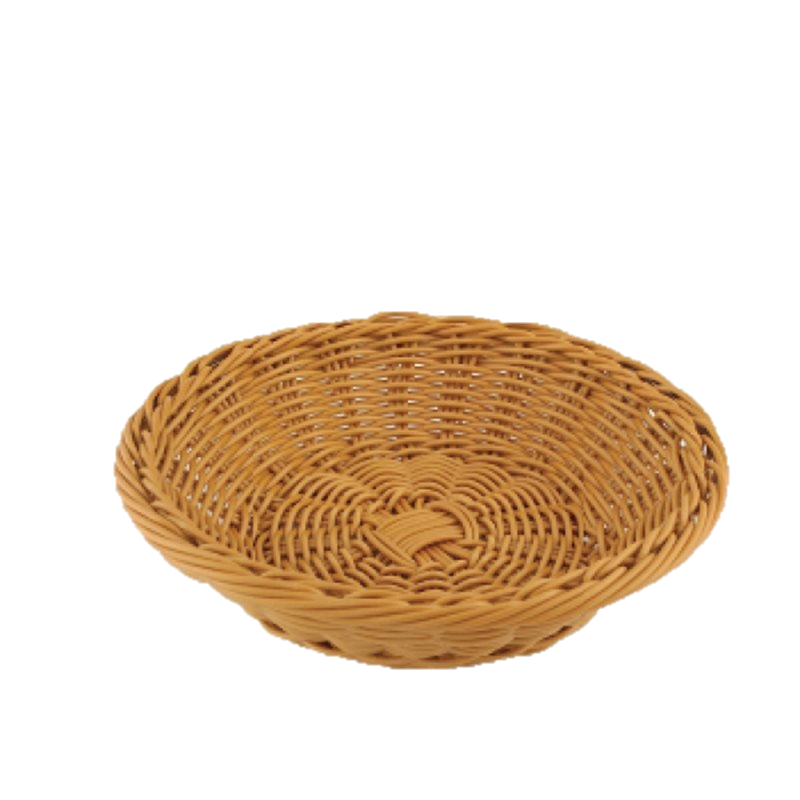 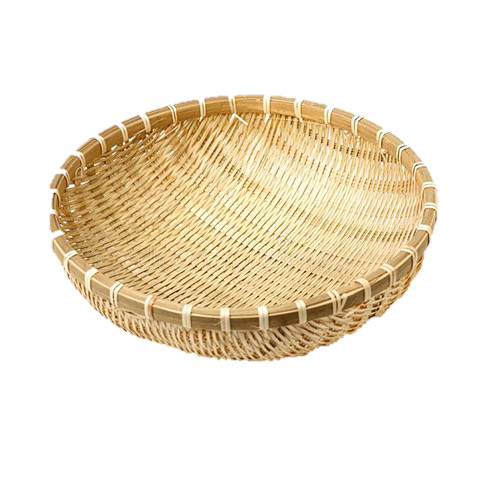 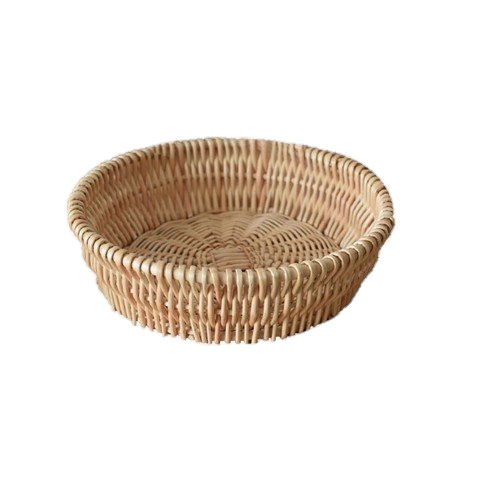 1
2
3
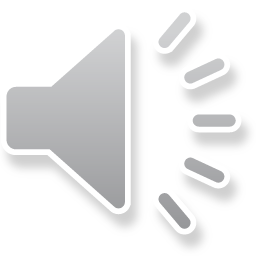 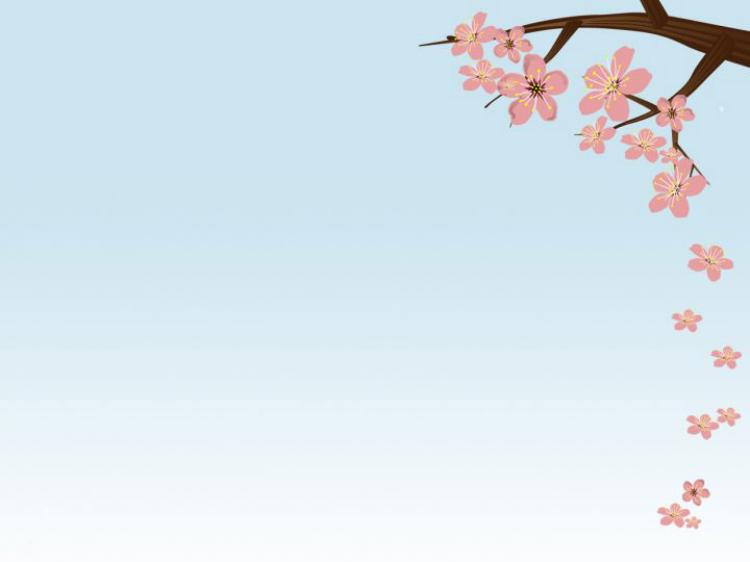 PHẦN 3: 
ÔN LUYỆN CỦNG CỐ
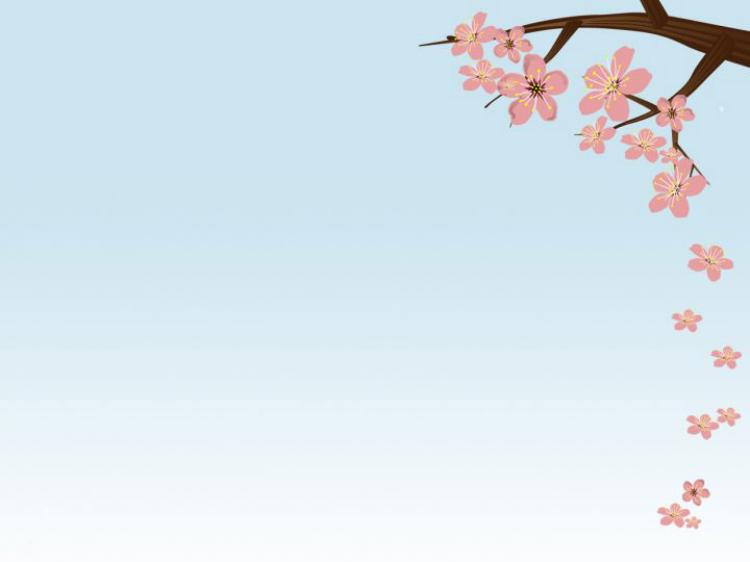 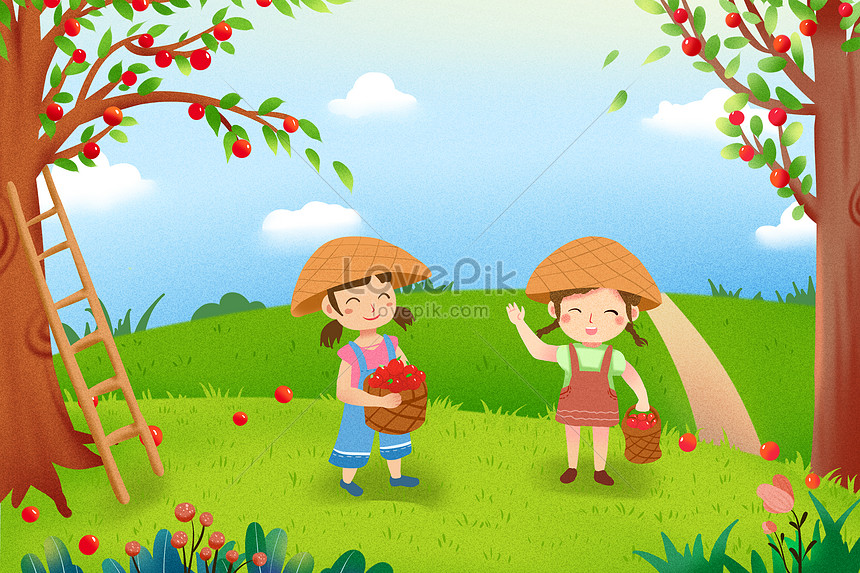 Câu 1: Các con hãy cho cô biết: 
- nhóm quả nào dưới đây có số lượng nhiều nhất?
- nhóm nào có số lượng ít hơn?
- nhóm nào có số lượng ít nhất?
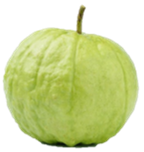 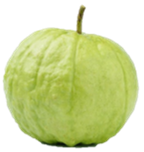 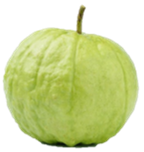 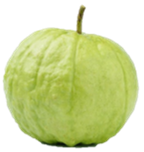 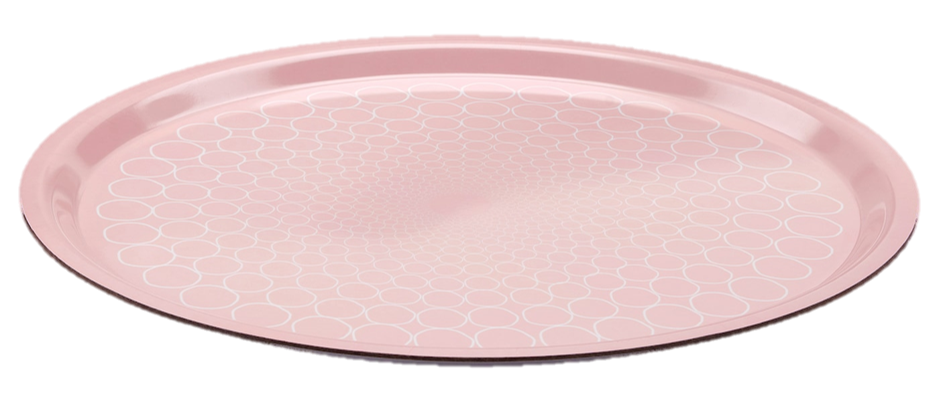 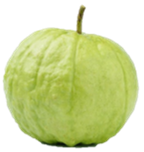 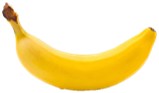 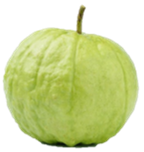 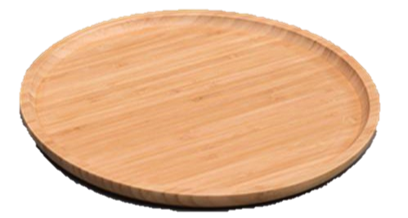 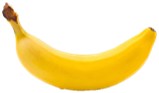 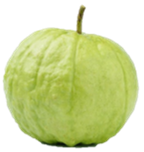 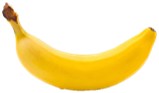 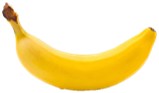 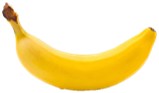 7
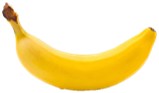 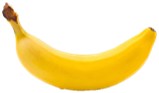 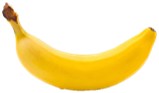 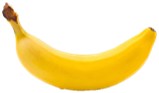 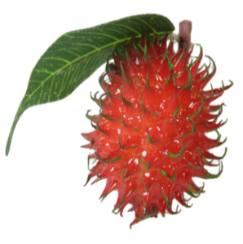 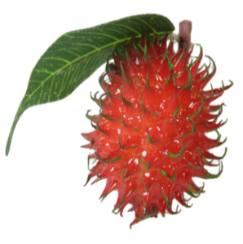 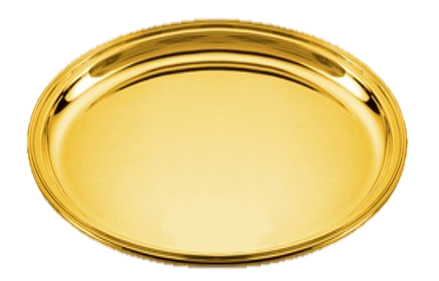 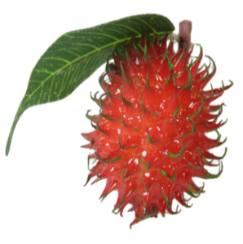 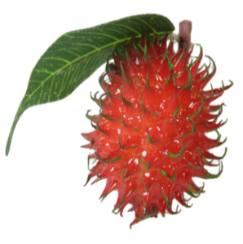 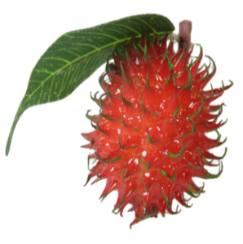 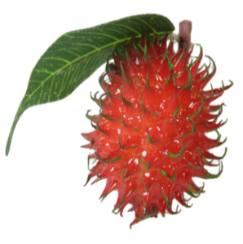 9
8
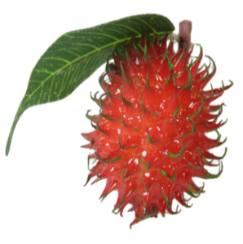 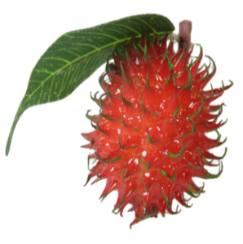 Câu 2: Các con hãy cho cô biết trong ba khay dâu tây dưới đây
khay số 1 như thế nào so với hai khay còn lại?
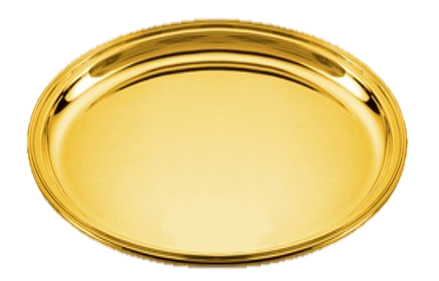 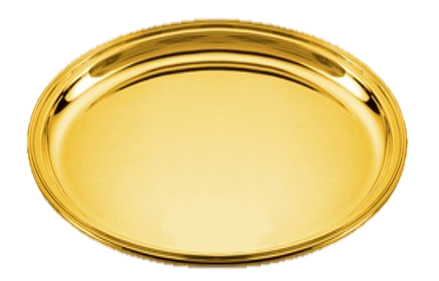 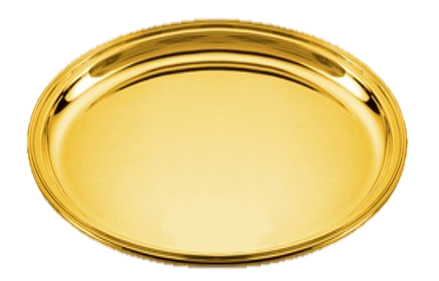 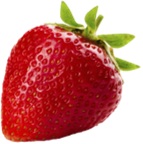 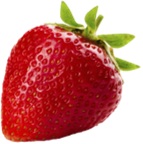 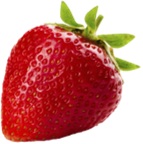 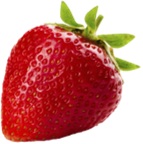 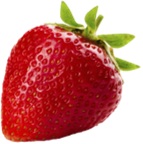 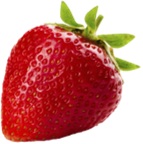 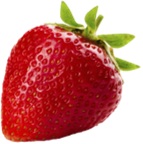 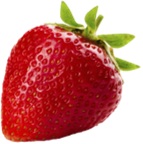 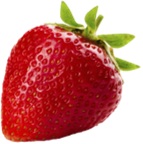 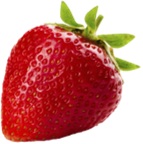 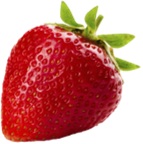 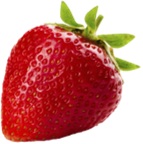 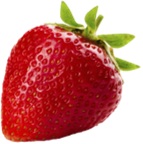 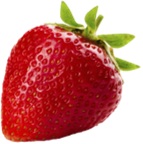 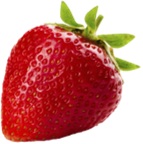 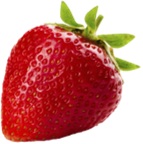 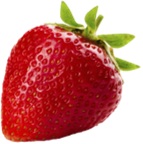 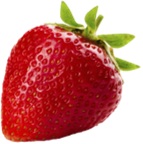 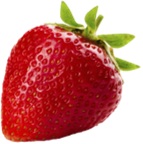 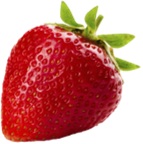 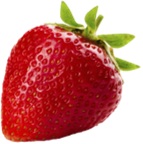 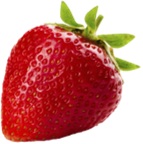 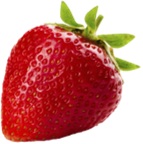 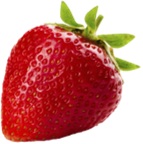 2
1
3
A – Khay số 1 ít nhất
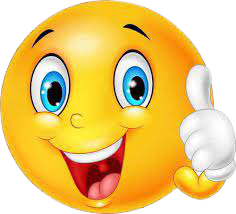 B – Khay số 1 nhiều nhất
C – Khay số 1 ít hơn khay số 2 và nhiều hơn khay số 3
Câu 3: Đố các con biết khay dưa hấu số 2 nhiều nhất đúng hay sai?
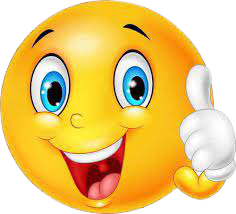 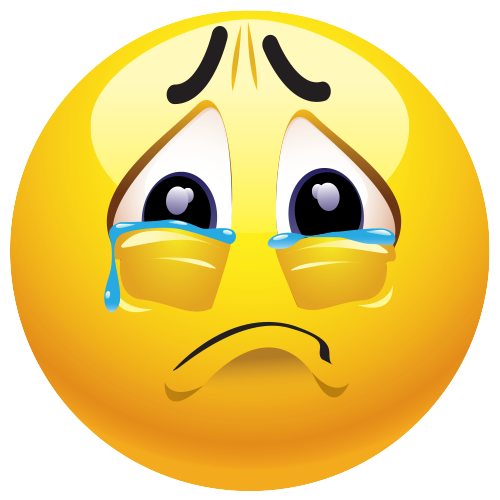 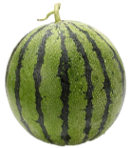 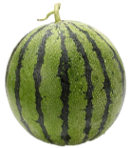 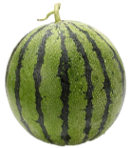 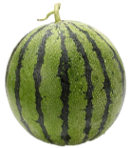 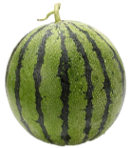 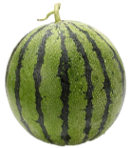 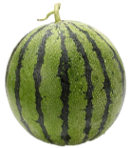 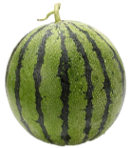 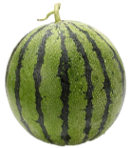 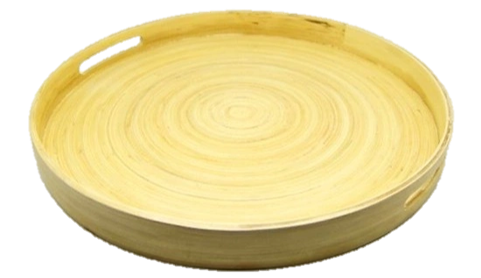 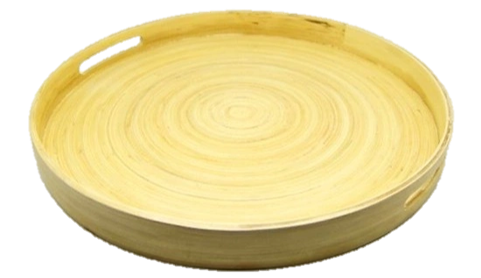 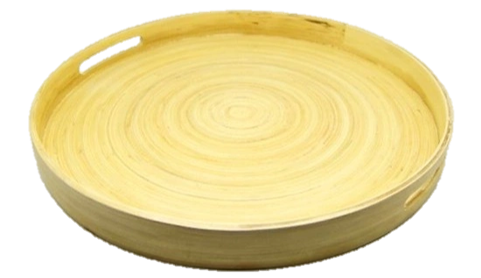 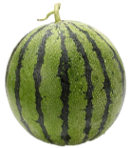 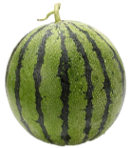 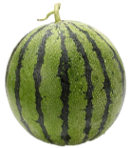 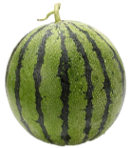 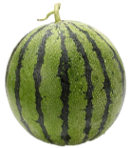 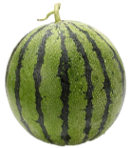 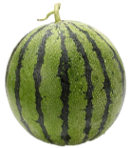 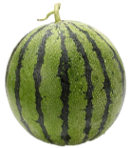 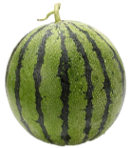 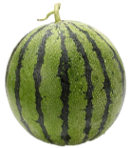 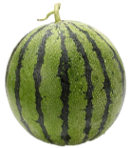 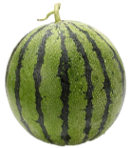 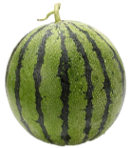 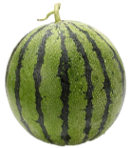 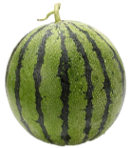 3
2
1
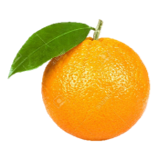 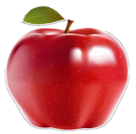 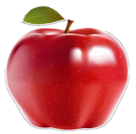 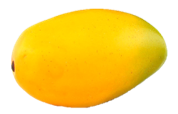 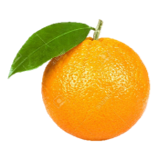 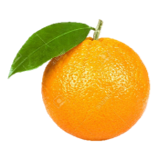 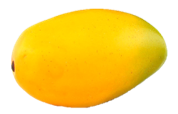 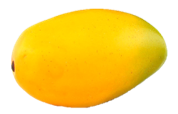 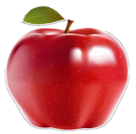 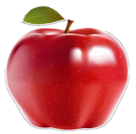 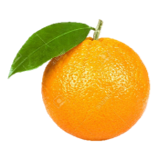 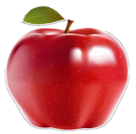 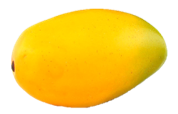 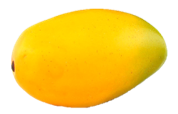 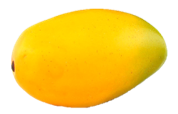 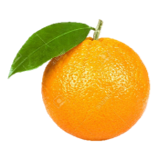 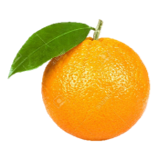 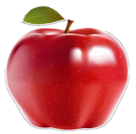 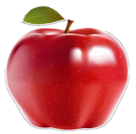 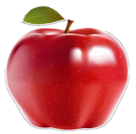 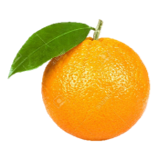 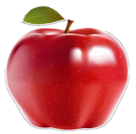 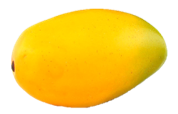 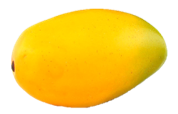 8
7
9
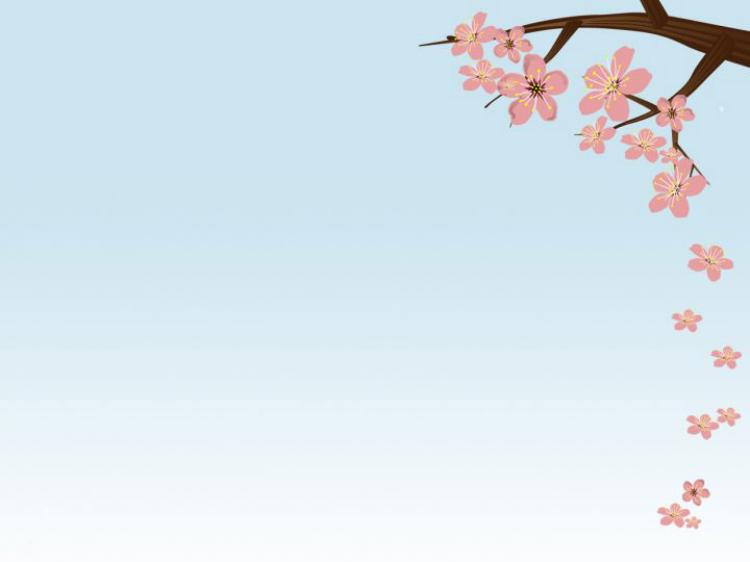 XIN CHÀO 
VÀ TẠM BIỆT CÁC CON!
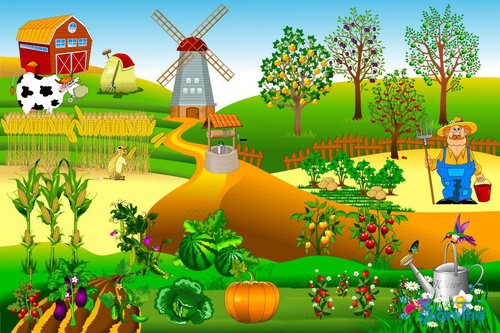 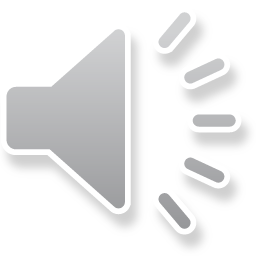 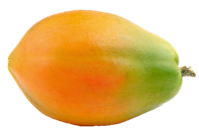 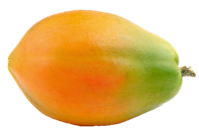 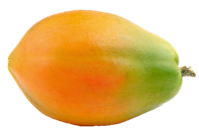 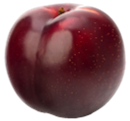 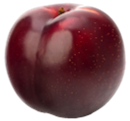 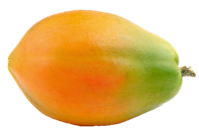 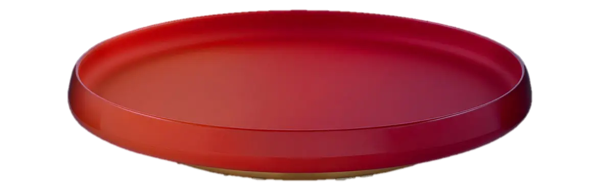 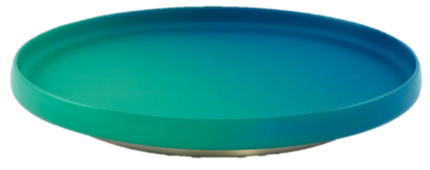 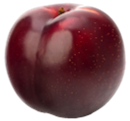 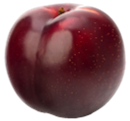 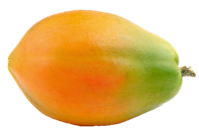 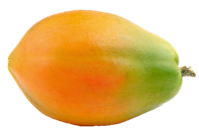 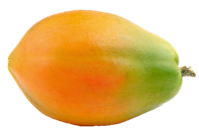 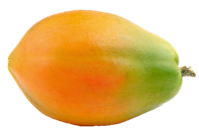 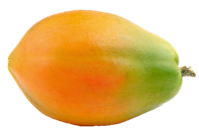 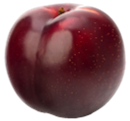 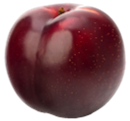 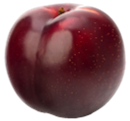 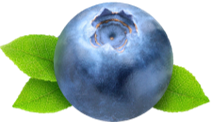 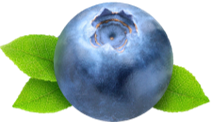 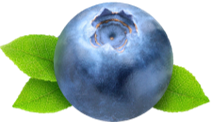 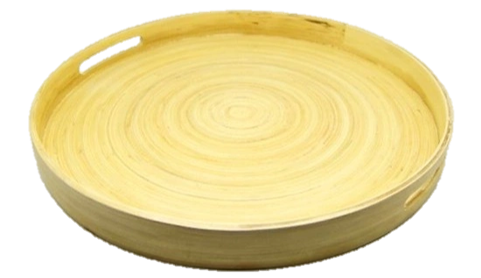 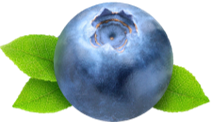 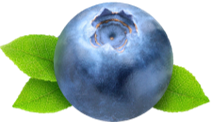 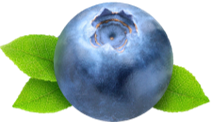 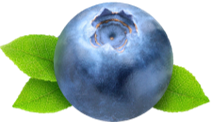 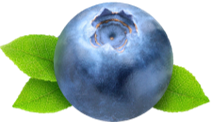 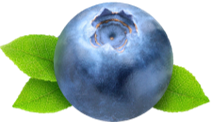 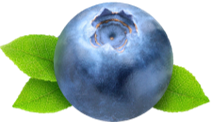 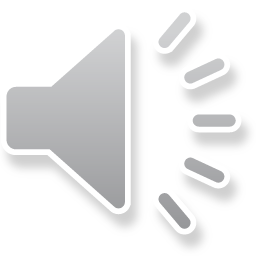